Memorising Quotations—Round 1
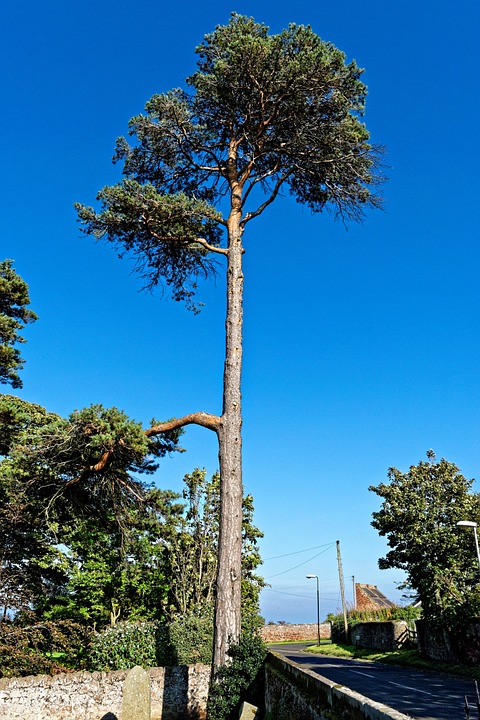 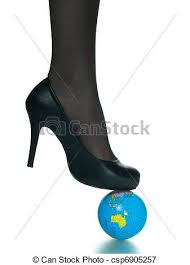 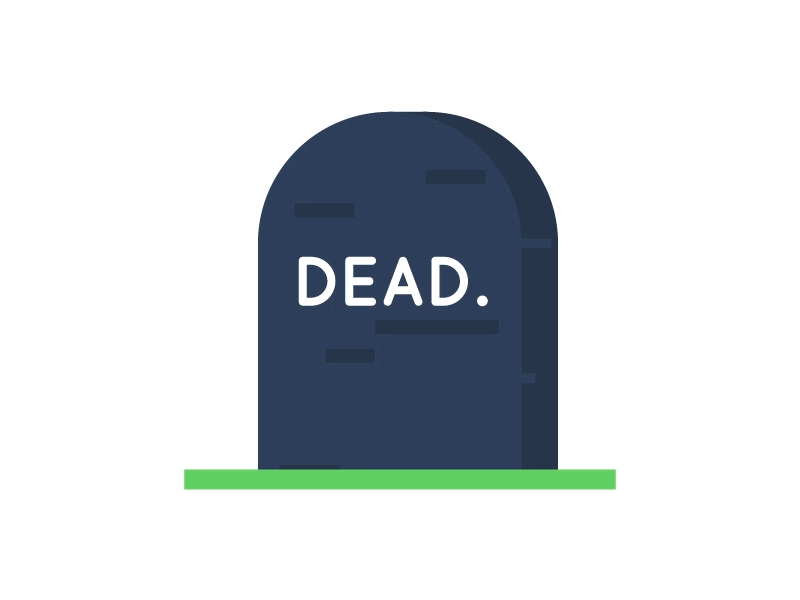 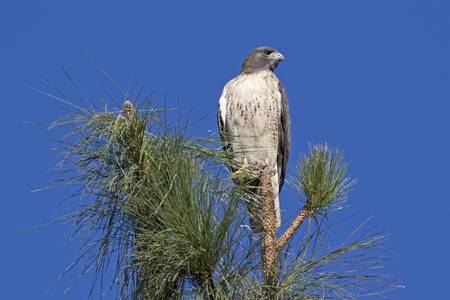 I sit in the top of the wood, my eyes closed.
The convenience of the high trees!
Now I hold Creation in my foot
The allotment of death.
Memorising Quotations—Round 2
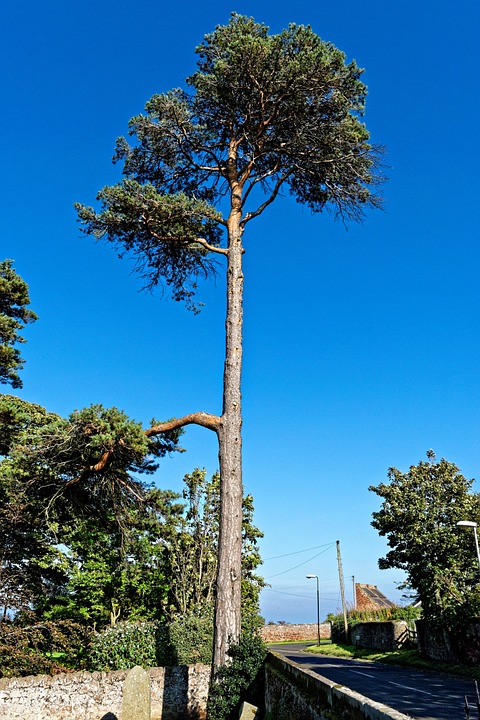 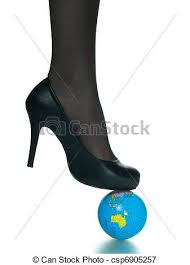 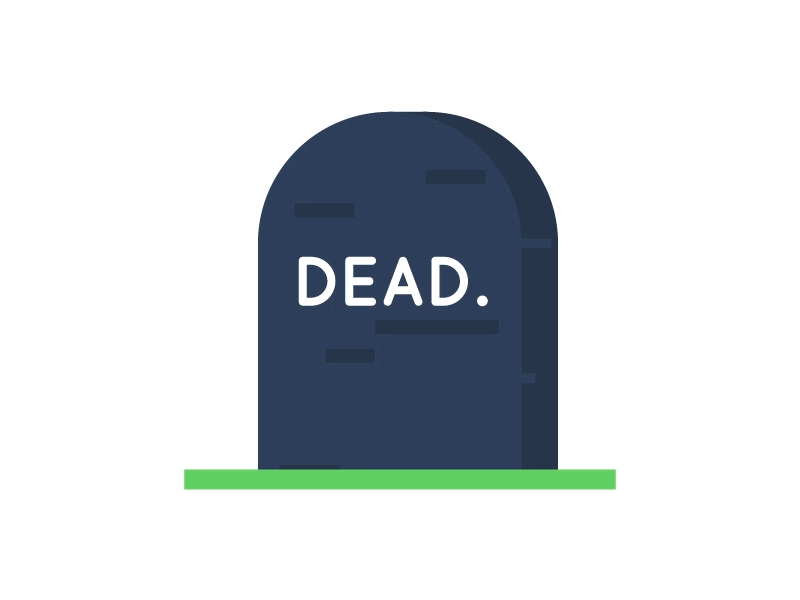 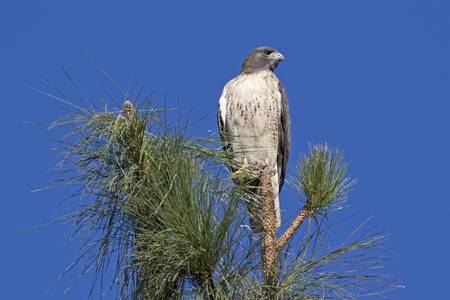 I sit in the ____ of the wood, my eyes _____.
The _________ of the high trees!
Now I hold _______ in my foot
The ________of death.
Memorising Quotations—Round 3
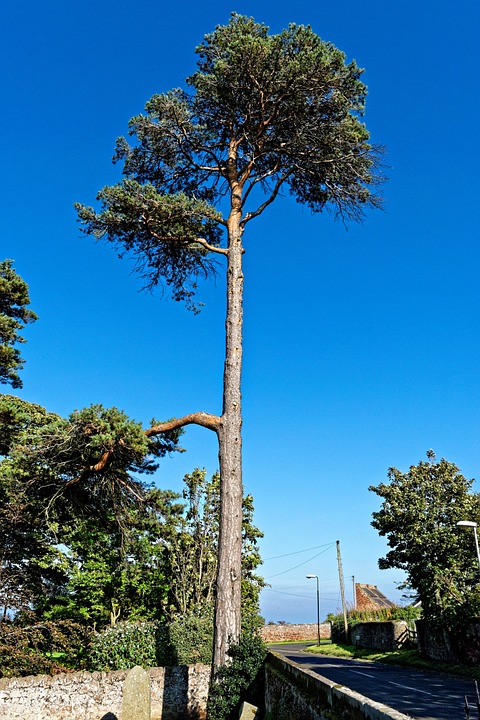 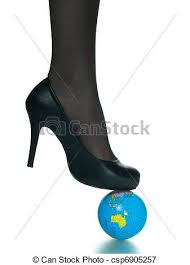 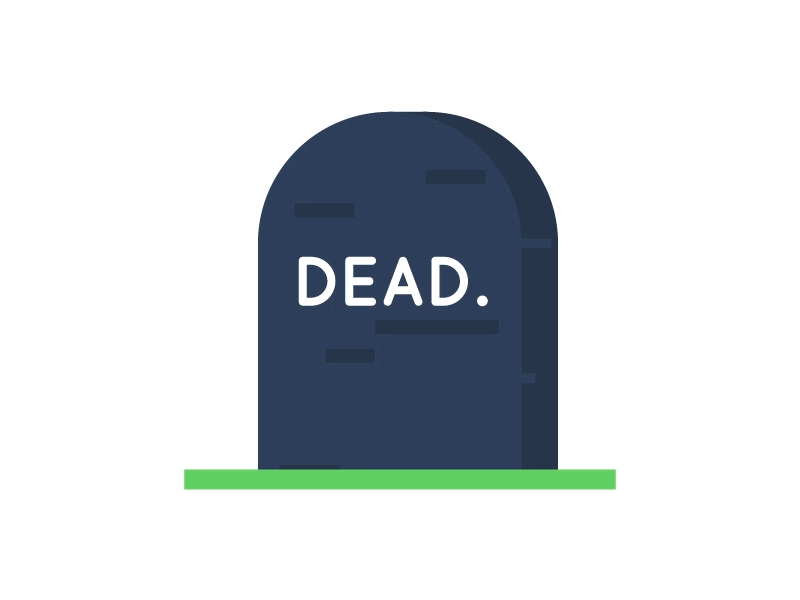 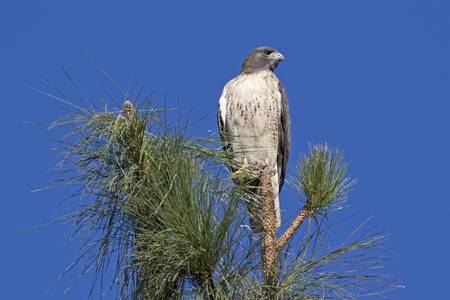 I sit in the ____ of the ____, my eyes _____.
The _________ of the ____ ______!
Now I hold _______ in my ________
The ________of ______.
Memorising Quotations—Round 4
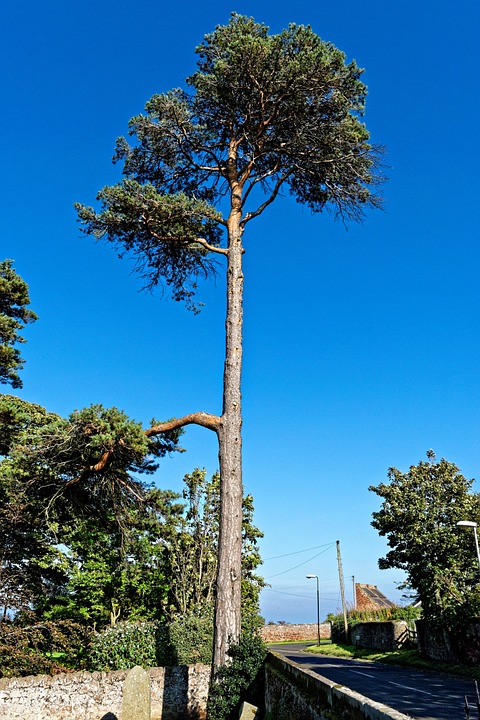 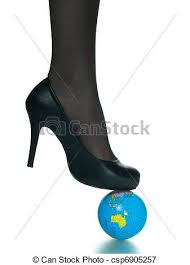 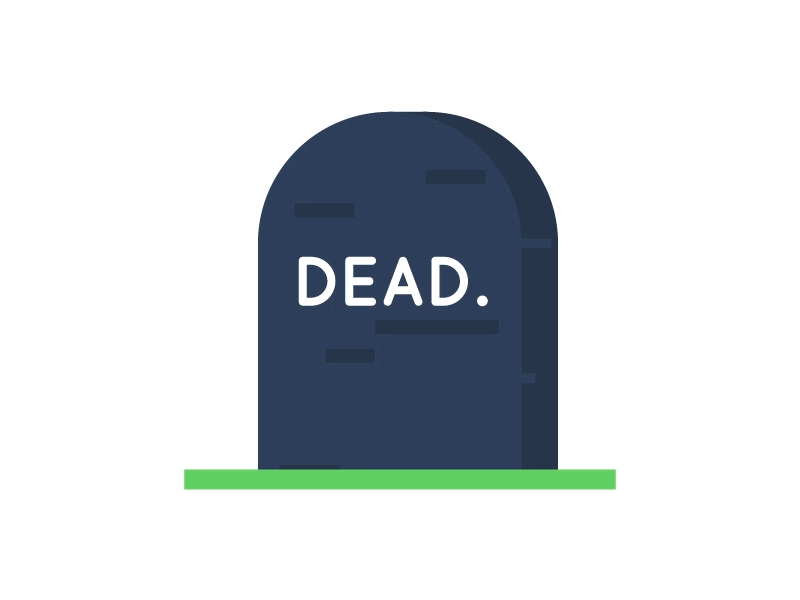 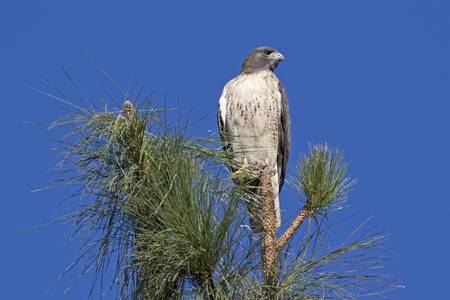 Memorising Quotations—Round 1
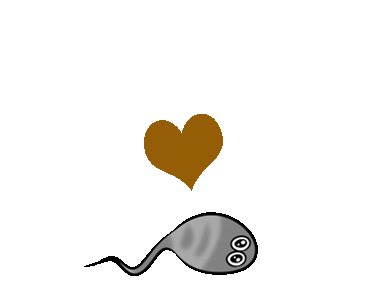 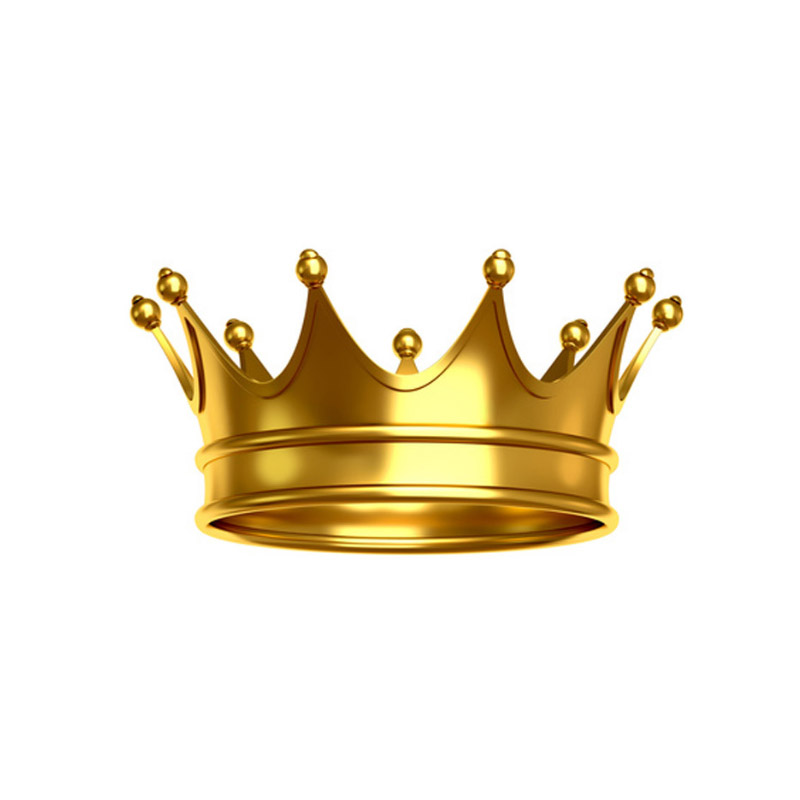 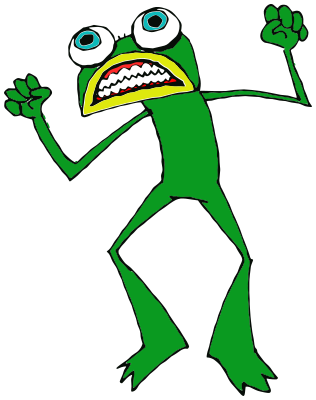 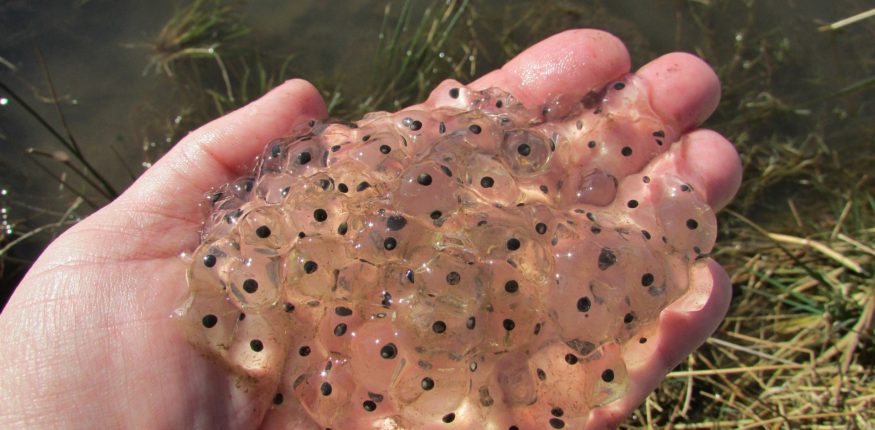 …watch and wait until the fattening dots burst into nimble-swimming tadpoles
Best of all was the warm, thick slobber of frogspawn
The great slime kings were gathered there for vengeance
Angry frogs invaded the flax-dam
Memorising Quotations—Round 2
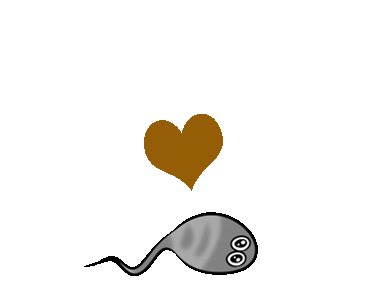 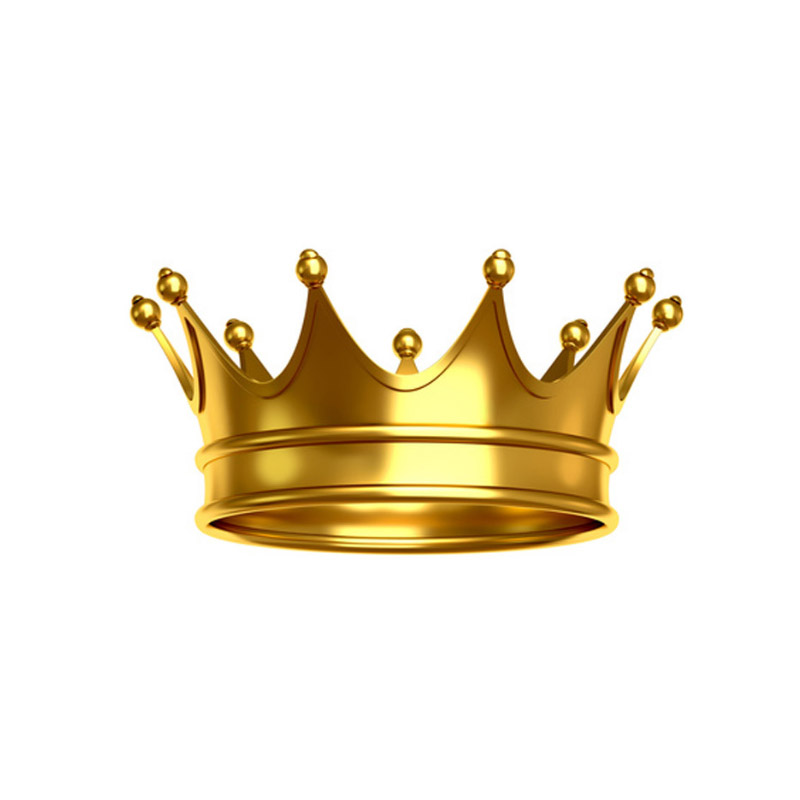 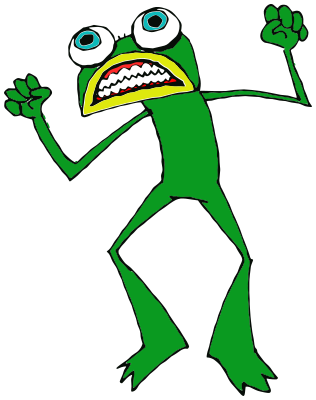 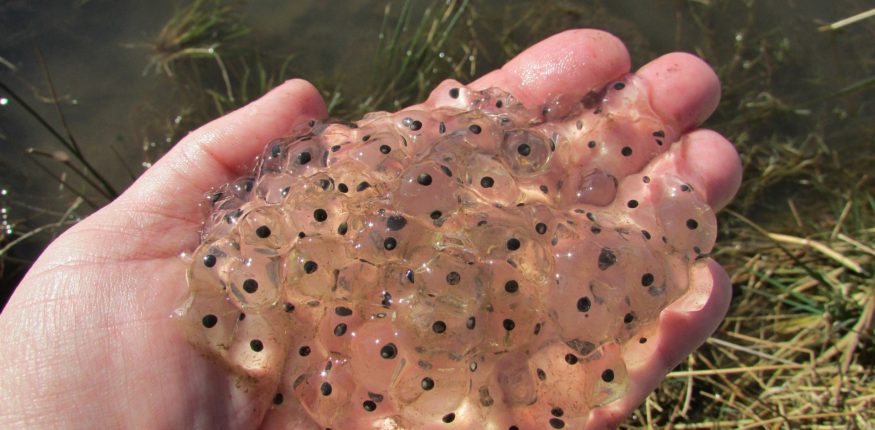 …watch and wait until the _________ dots burst into nimble-swimming ________
Best of all was the ____, thick slobber of _________
The great slime _____ were gathered there for ______
____ frogs invaded the flax-dam
Memorising Quotations—Round 3
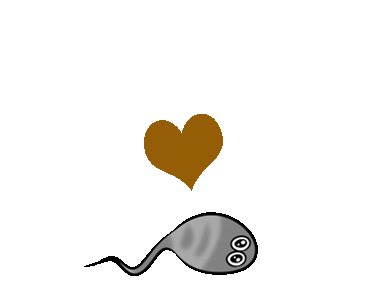 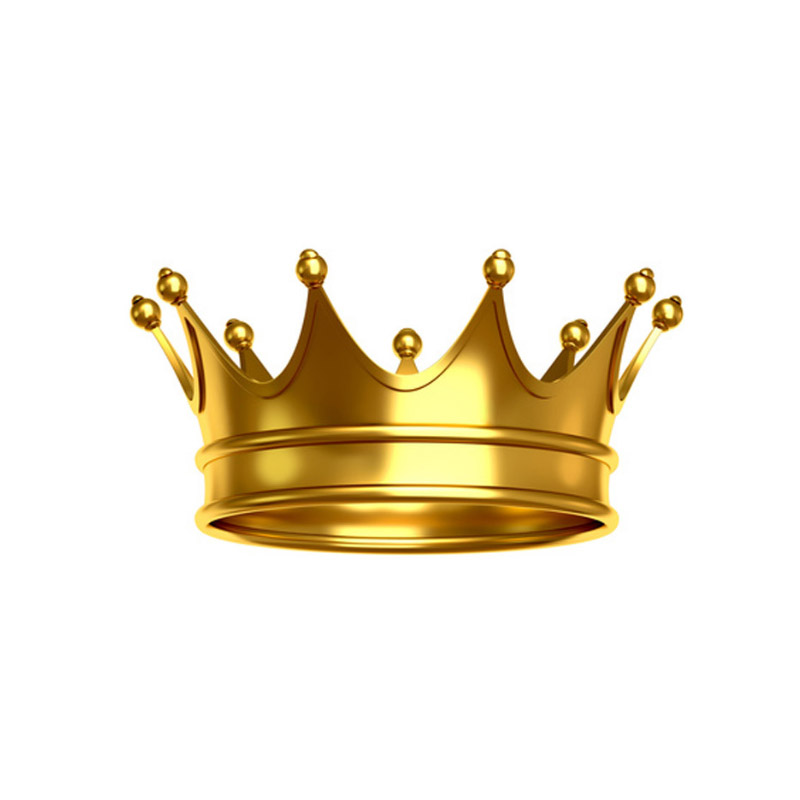 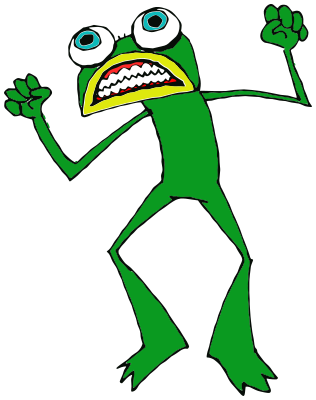 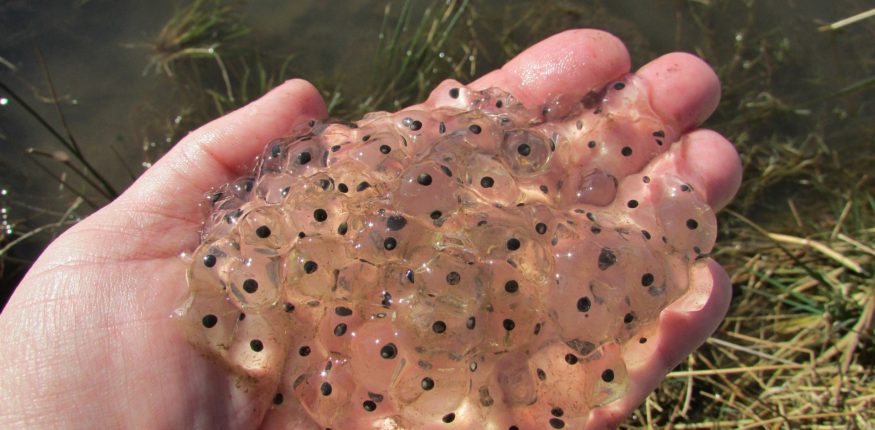 …______ and _____ until the _________ dots burst into ______-swimming ________
____ of all was the ____, thick ______ of _________
The _____ slime _____ were _____ there for ______
____ frogs ______ the flax-______
Memorising Quotations—Round 4
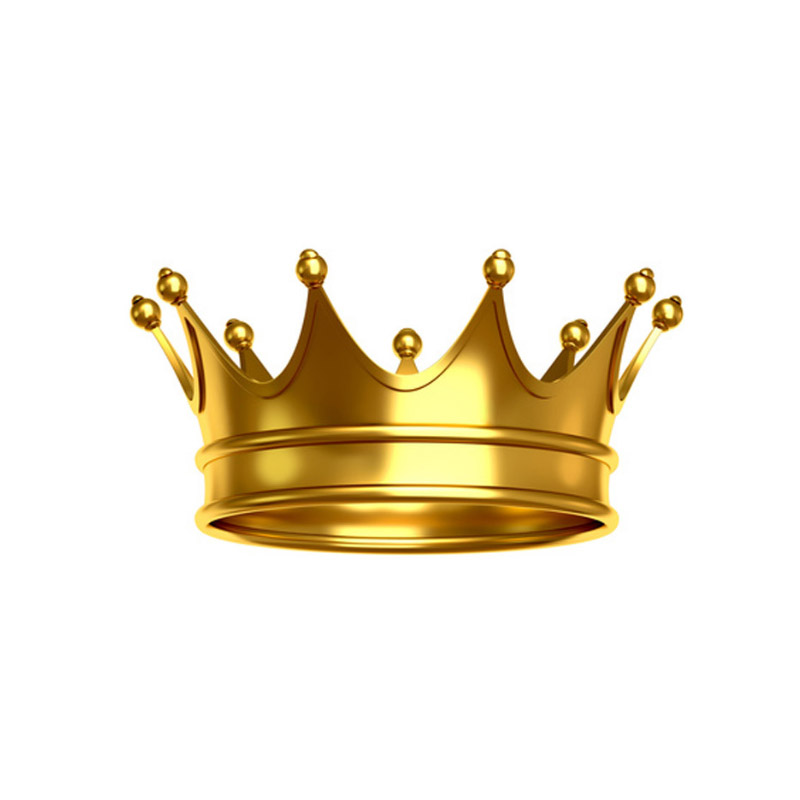 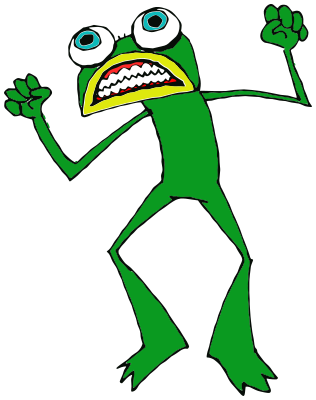 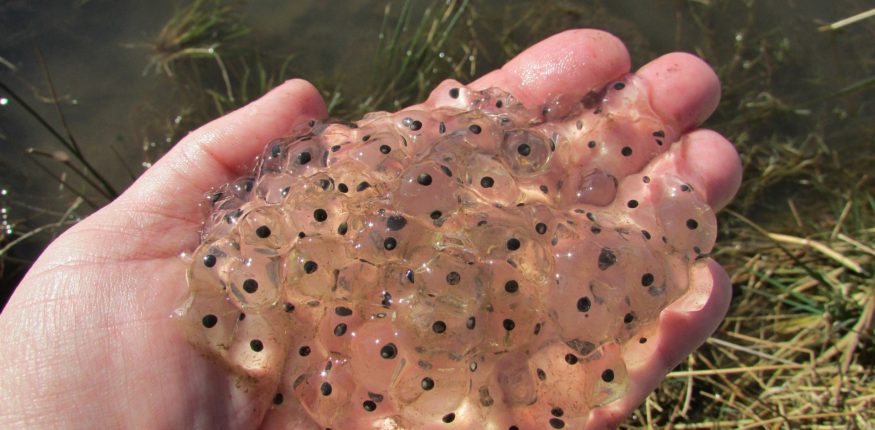 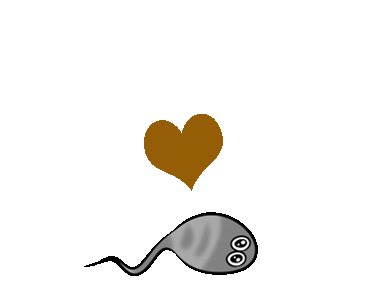 Memorising Quotations—Round 1
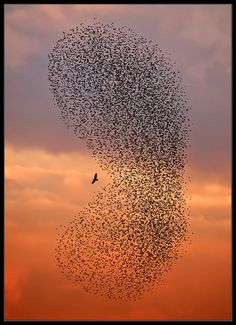 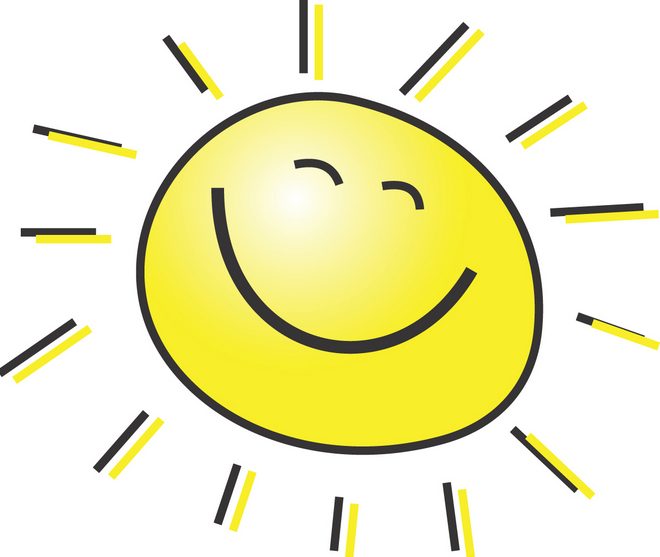 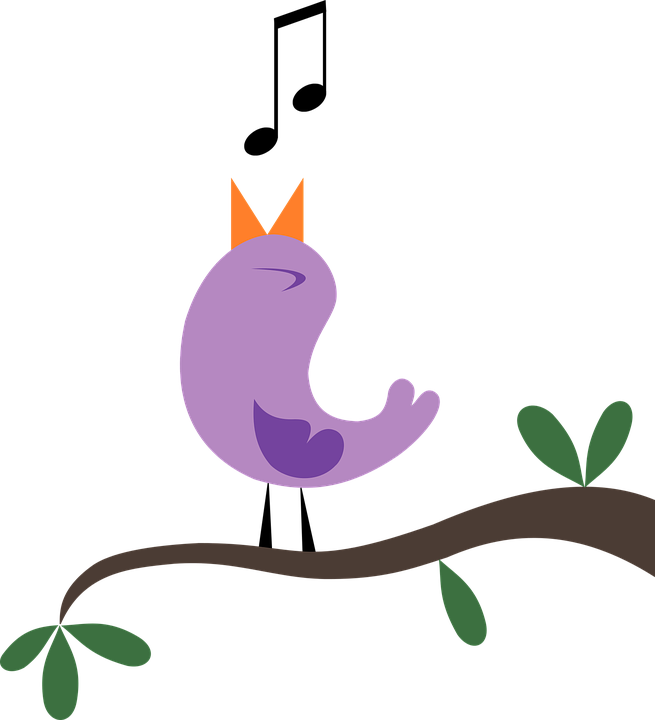 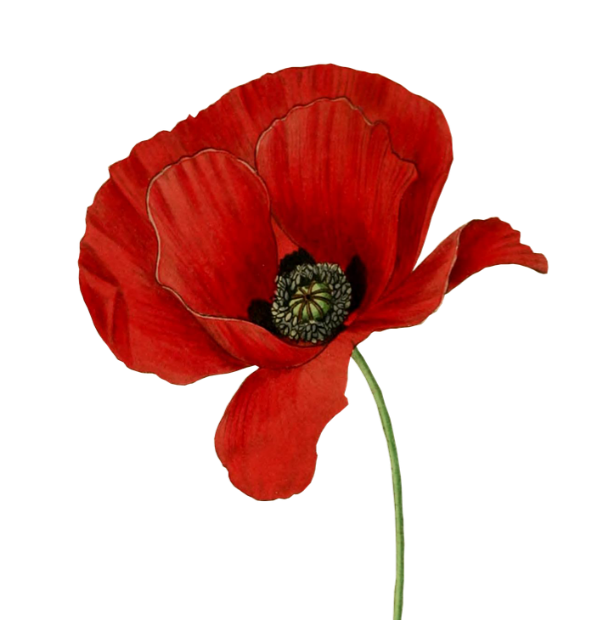 Close bosom-friend of the maturing sun
And gathering swallows twitter in the skies
Where are the songs of spring?
Drows’d with the fume of poppies
Memorising Quotations—Round 2
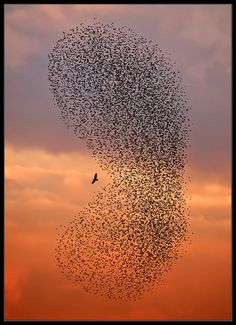 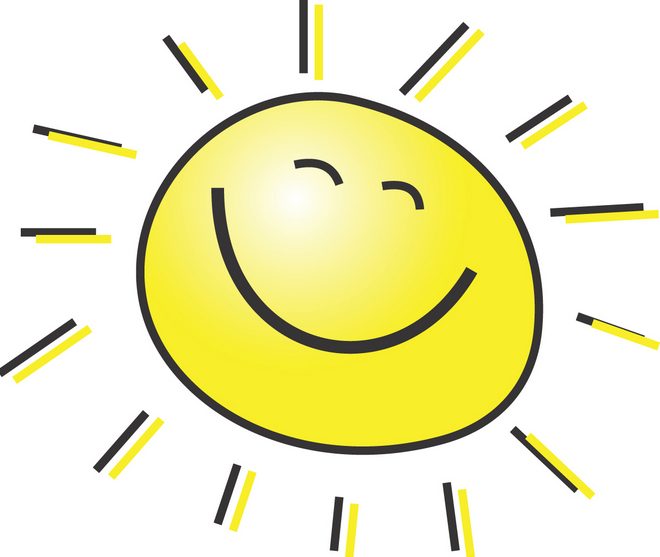 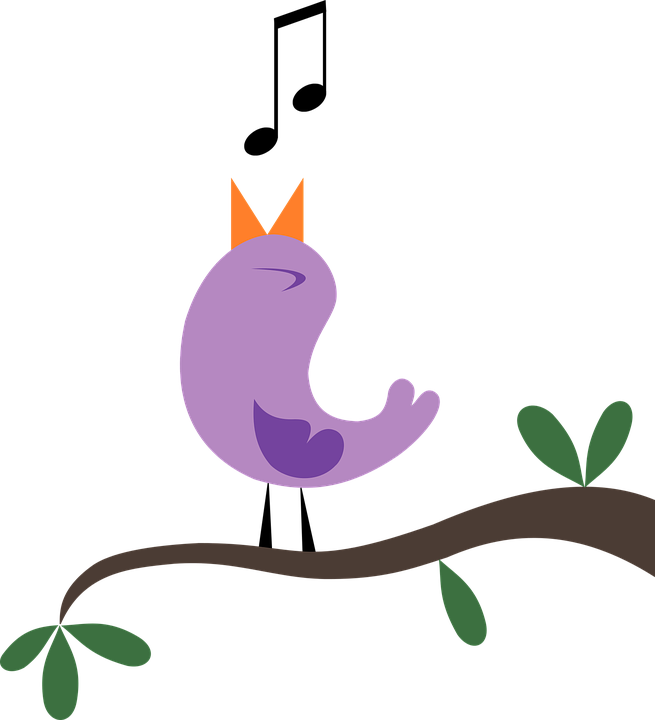 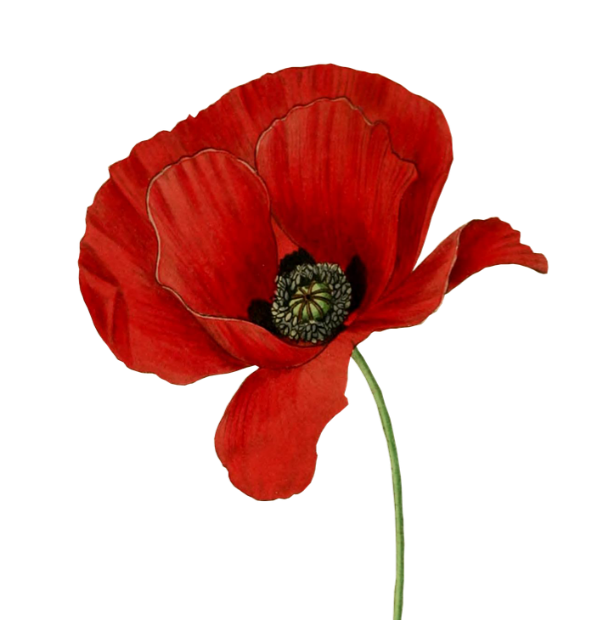 Close bosom-_____ of the maturing sun
And gathering _______ twitter in the skies
Where are the songs of _____?
Drows’d with the fume of _____
Memorising Quotations—Round 3
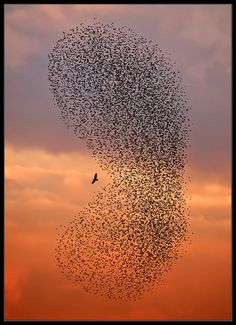 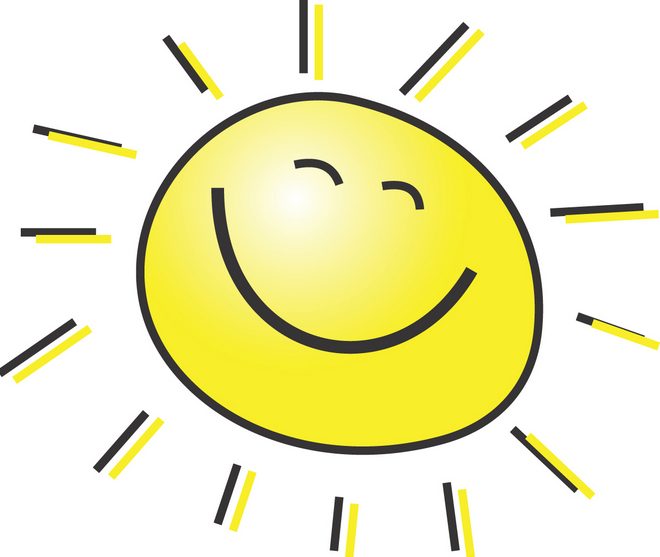 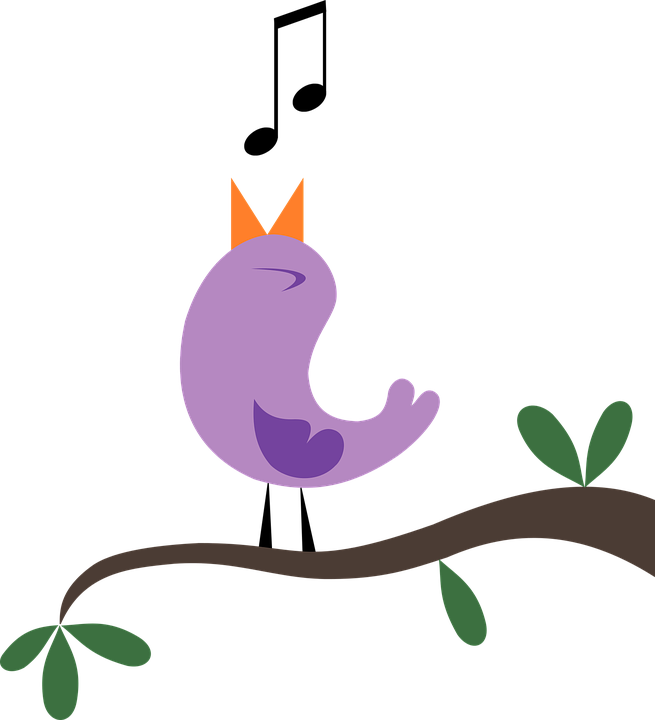 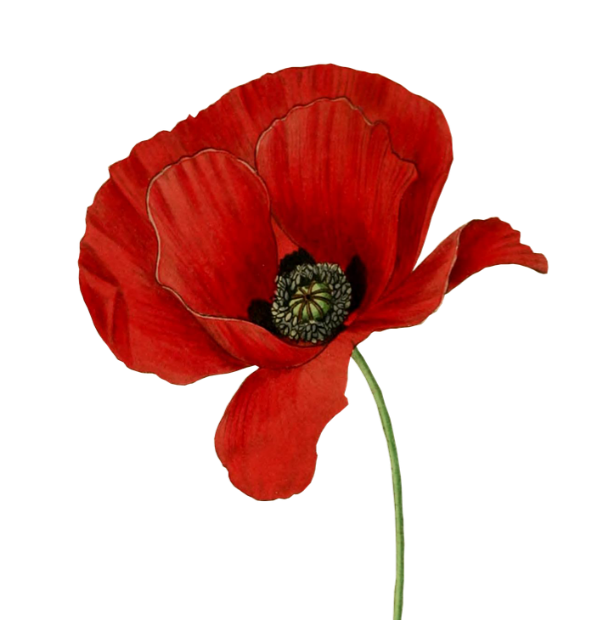 ____ bosom-_____ of the ________ sun
And _______ _______ twitter in the _______
Where are the _______ of _____?
______ with the fume of _____
Memorising Quotations—Round 4
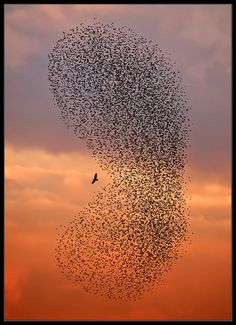 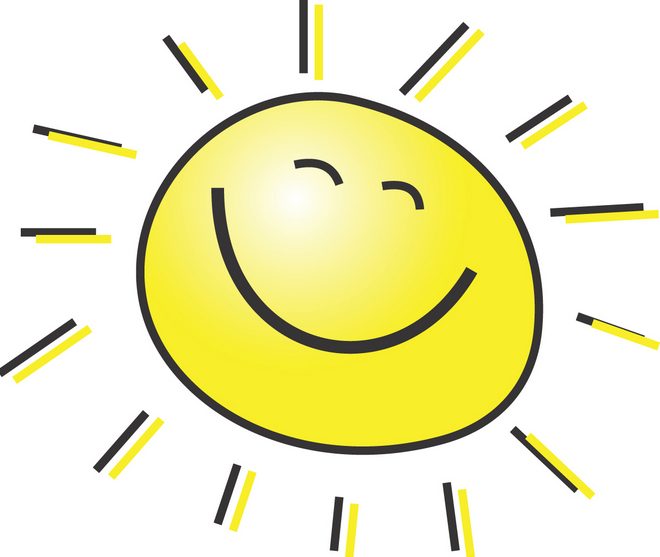 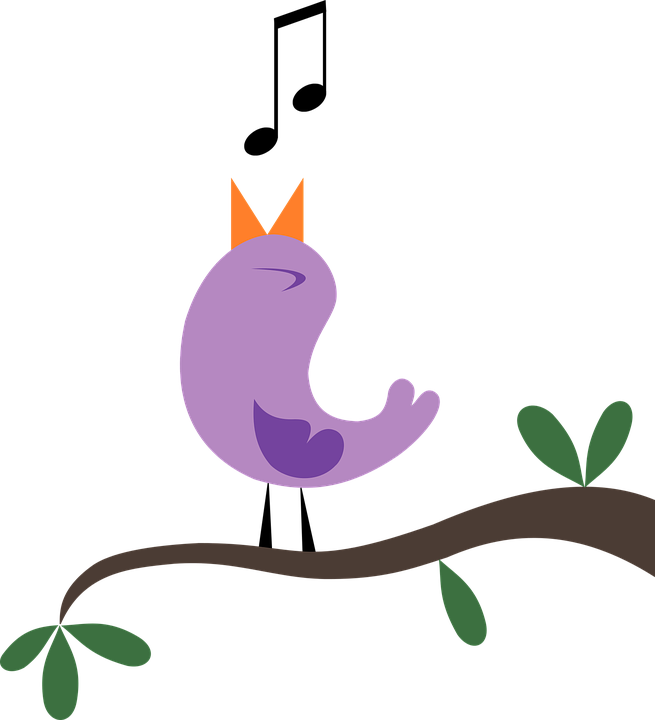 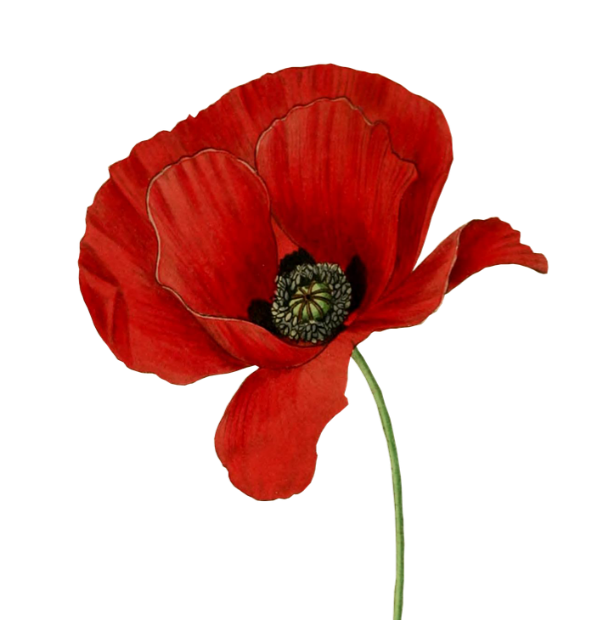 Memorising Quotations—Round 1
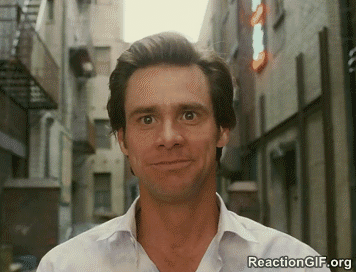 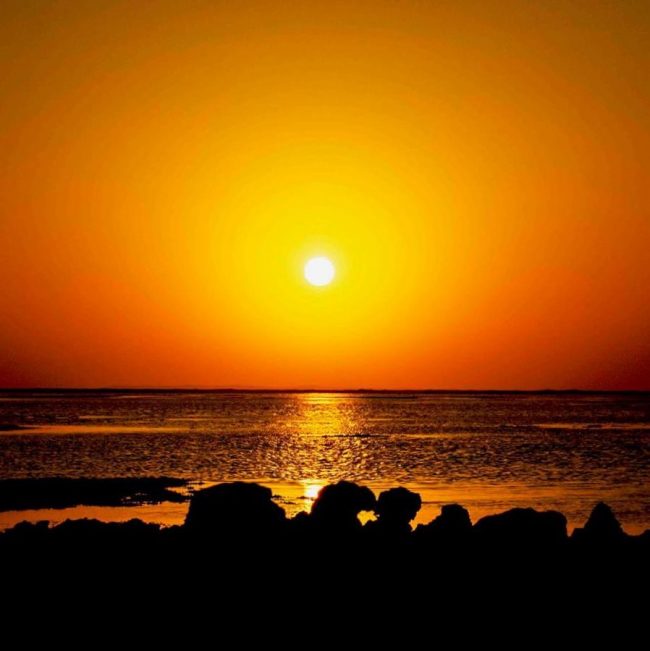 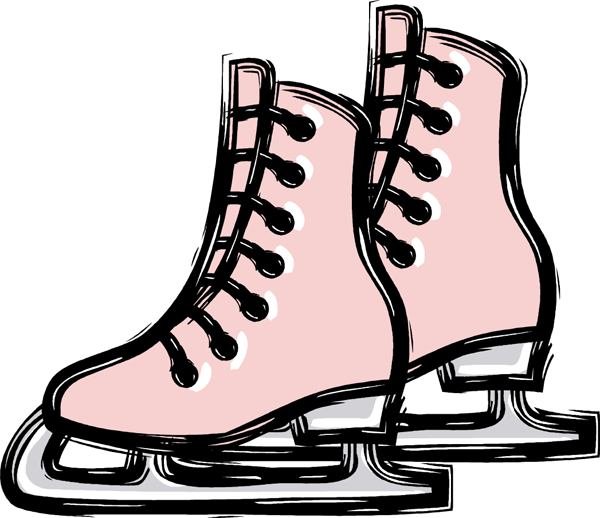 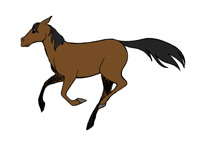 To me, it was a time of rapture
The orange sky of evening died away
Proud and exulting, like an untir’d horse
We hiss’d along the polished ice
Memorising Quotations—Round 2
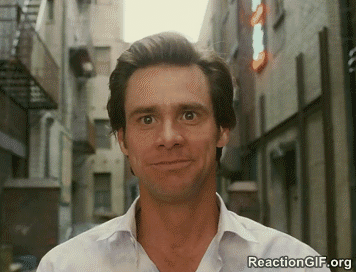 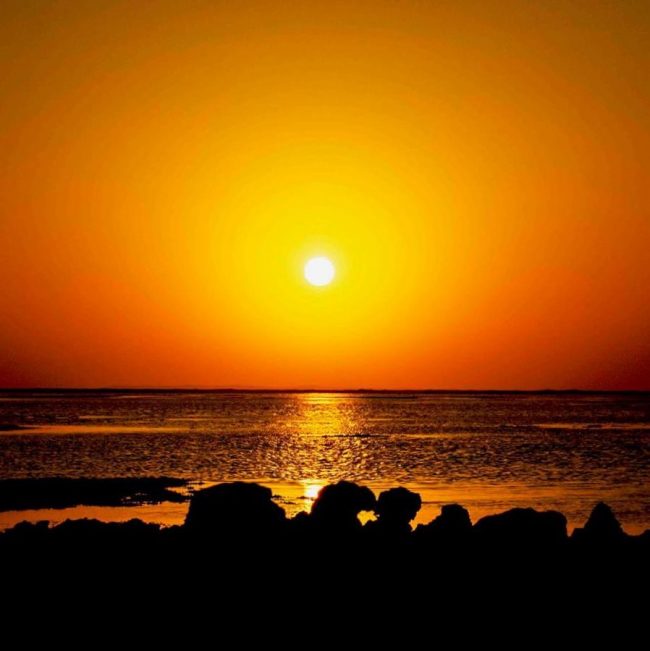 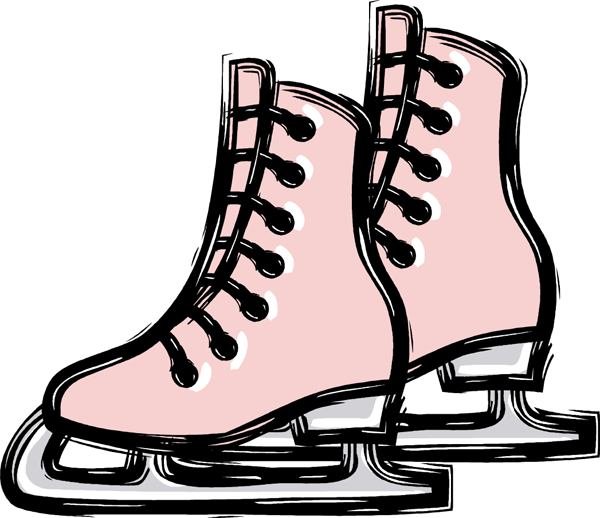 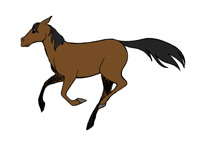 To me, it was a time of _______
The ______ sky of evening died away
Proud and ______, like an untir’d horse
We hiss’d along the ______ ice
Memorising Quotations—Round 3
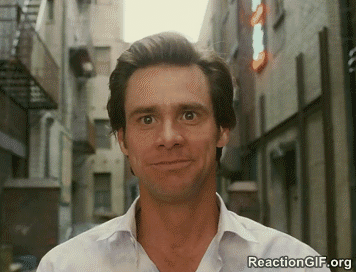 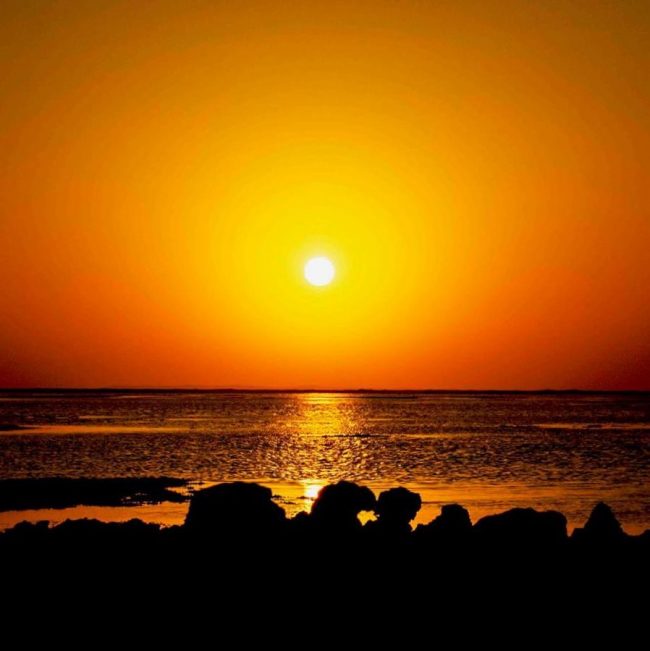 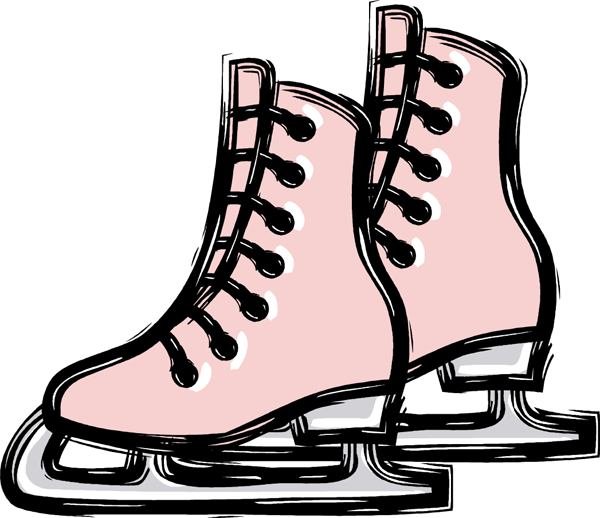 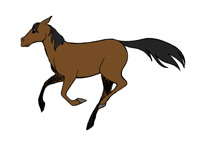 To ____, it was a time of _______
The ______ sky of _____ ____ away
_____ and ______, like an untir’d _____
We ____ along the ______ ice
Memorising Quotations—Round 4
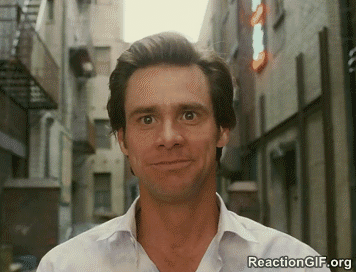 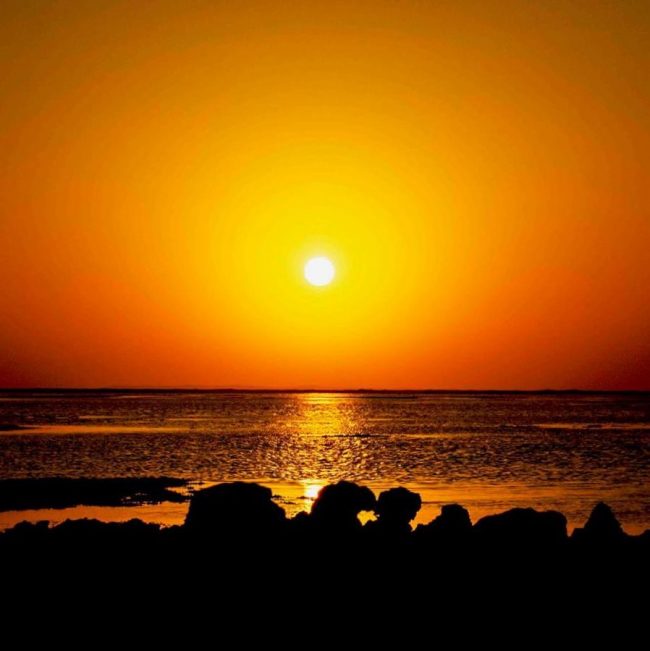 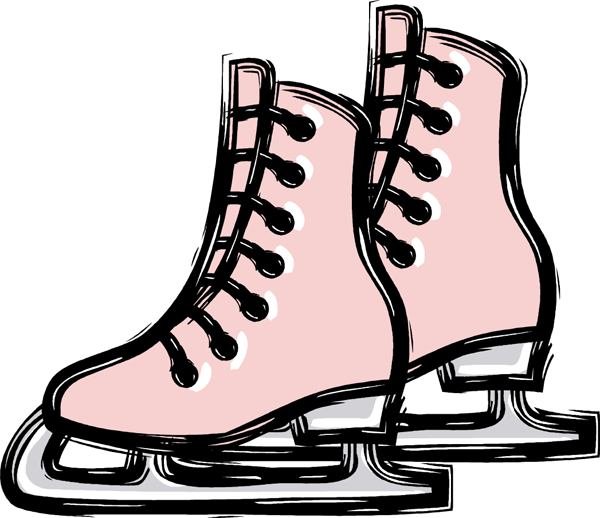 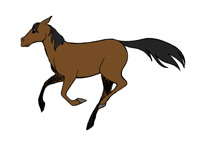